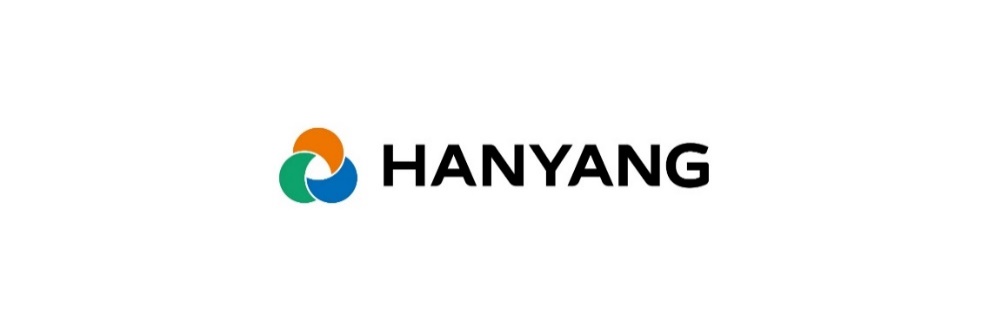 SINCE :
2021.10~2024.05 (32개월)
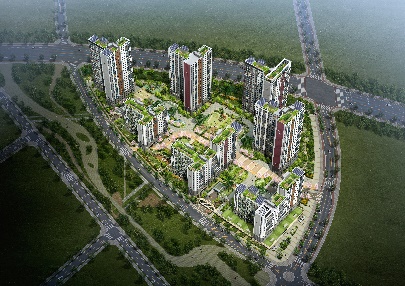 2022년 4회차
노.사협의체 회의
2022. 07. 20.
부산에코델타 21BL 공동주택 신축공사현장
[Speaker Notes: 용인보라미분양대책]
1. 노사협의체 관리규정
2. 노사협의체 구성
3. 전회차 심의내용, 의결사항 및 협의내용
4. 전회차 Feed-back
5. 금회차 심의내용, 의결사항 및 협의내용
6. 건의사항(안전보건에 관한 종사자 의견청취)
1. 노사협의체 관리규정
노·사협의체 회의 Check Point
관련규정
■ 산업안전보건법 제 75조 제1항~7항 및 동법 시행령 제26조의 2
내      용
■ 대      상 : 공사금액120억 이상 건축공사(토목 150억 이상)

■ 구      성 : 노·사 동수로 구성
  
    ▶ 사용자 측

       ○ 해당 사업의 대표자 (당사 현장소장)

       ○ 안전관리자 1인, 보건관리자 1인

       ○ 20억 이상 도급 또는 하도급 사업의 대표자 (각 협력업체 소장)

    ▶ 근로자 측 

       ○ 도급 또는 하도급 사업을 포함한 전체 사업의 근로자대표

       ○ 근로자 대표가 지명하는 명예산업안전감독관, 명예산업안전감독관 미 위촉 시

           근로자 대표가 지명하는 해당 사업장 근로자 1명

       ○ 20억 이상 도급 또는 하도급 사업의 근로자 대표 (각 협력업체 반장)

    ▶ 근로자·사용자 위원의 합의를 통해 20억 미만의 근로자·사용자 대표 위촉 가능


■ 회의시기 : 2월에 1회 이상
FLOW
월 회의
계획 수립
일정통보
회의실시
회의결과
보고
교육 및 게시
1. 대 상 현 장 :
    120억원 이상 건축공사 (토목공사 150억)
2. 개 최 일 시 : 2개월(60일 이내) 에 1회 이상 정기적으로 개최
3. 회 의 내 용: 
 ▶심의 의결 사항(산안법 제24조 제2항 제1호~제7호,
 1) 사업장의 산업재해 예방계획의 수립에 관한 사항
 2) 안전보건관리규정의 작성 및 변경에 관한 사항
 3) 제29조에 따른 안전보건교육에 관한 사항
 4) 작업환경측정 등 작업환경의 점검 및 개선에 관한 사항
 5) 근로자의 건강진단 등 건강관리에 관한 사항
 6) 신업재해의 원인조사 및 재발 방지대책 수립에 관한 사항
 7) 산업재해에 관한 통계의 기록 및 유지에 관한 사항 
 8) 유해하거나 위험한 기계,기구,설비를 도입한 경우
     안전,보건조치에 관한 사항
 9) 그 밖에 해당 사업장  근로자의 안전 및 보건을
    유지, 증진 시키기 위하여 필요한 사항
 ▶협의사항(시행규칙 제79조 제2항 제1호~제5호)
 1) 작업의 시작시간
 2) 작업 또는 작업장 간의 연락방법
 3) 재해발생 위험이 있는 경우 대피방법
 4) 작업장에서의 법 제36조에 따른 위험성평가의 실시에 관한
     사항
 5) 사업주와 수급인 또는 수급인 상호 간의 연락방법 및 작업
     공정의 조정
노·사협의체 회의 Check Point
2. 노사협의체 구성
노·사 협의체 회의
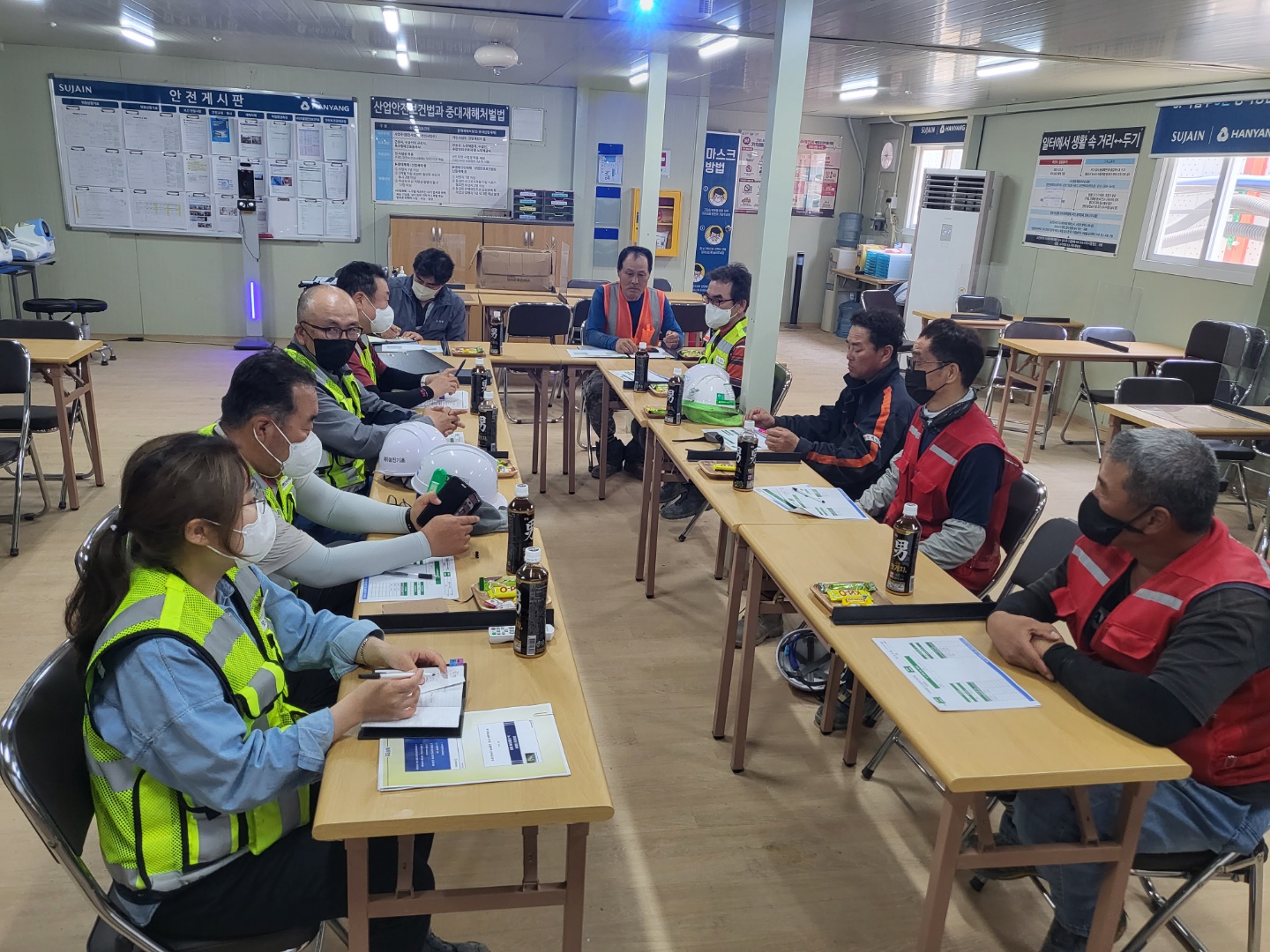 노 ·사 협의체 회의
3.전회차 심의내용, 의결사항 및      
   협의내용
심의,의결사항
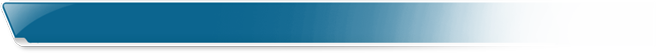 심의,의결사항
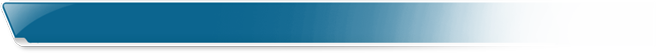 심의,의결사항
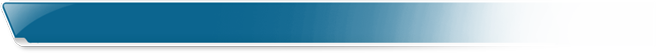 금회차 협의사항
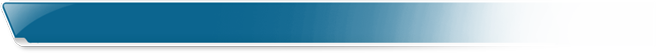 전회차 Feed-Back
[Speaker Notes: * 5월 17일 발주처, 비상주 감리원에서 구조 안정성검토 관련 현장점검 실시]
4.전회차 Feed-Back
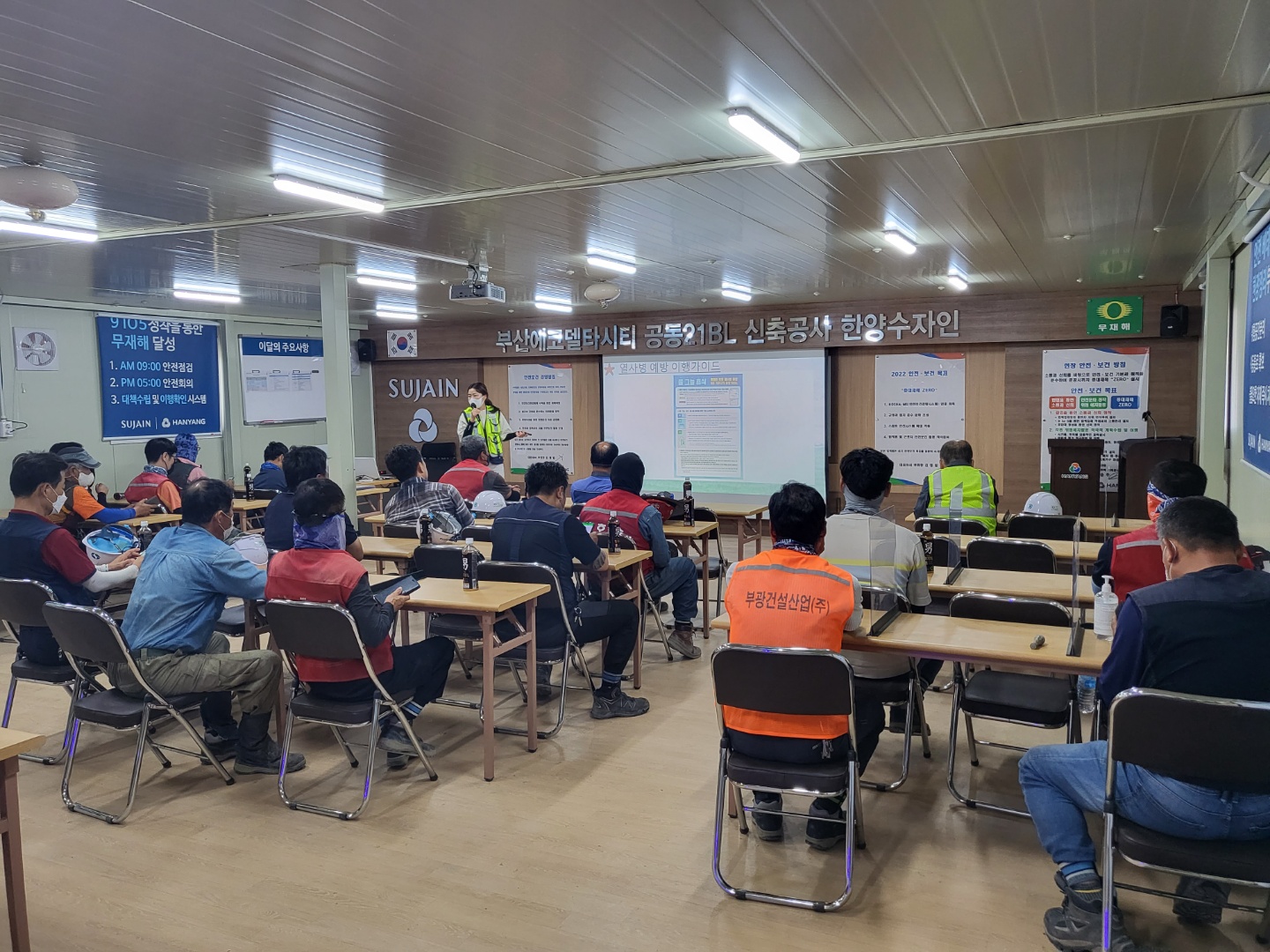 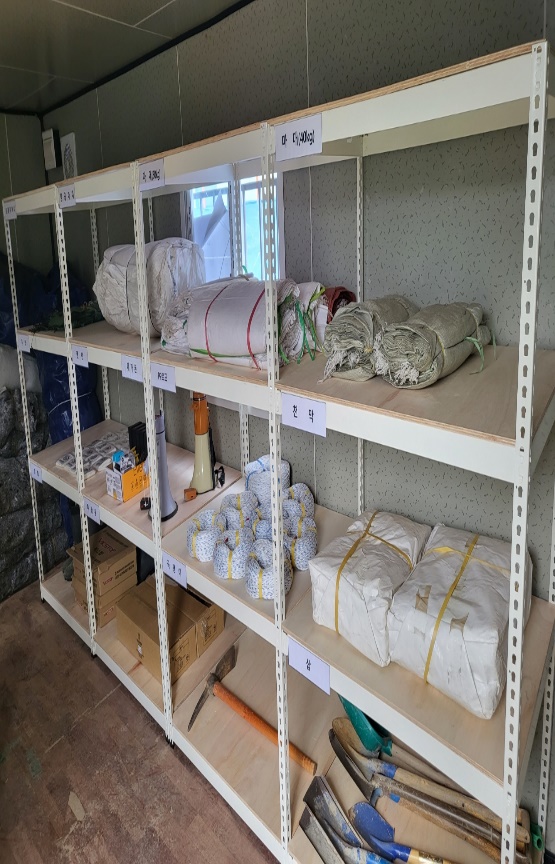 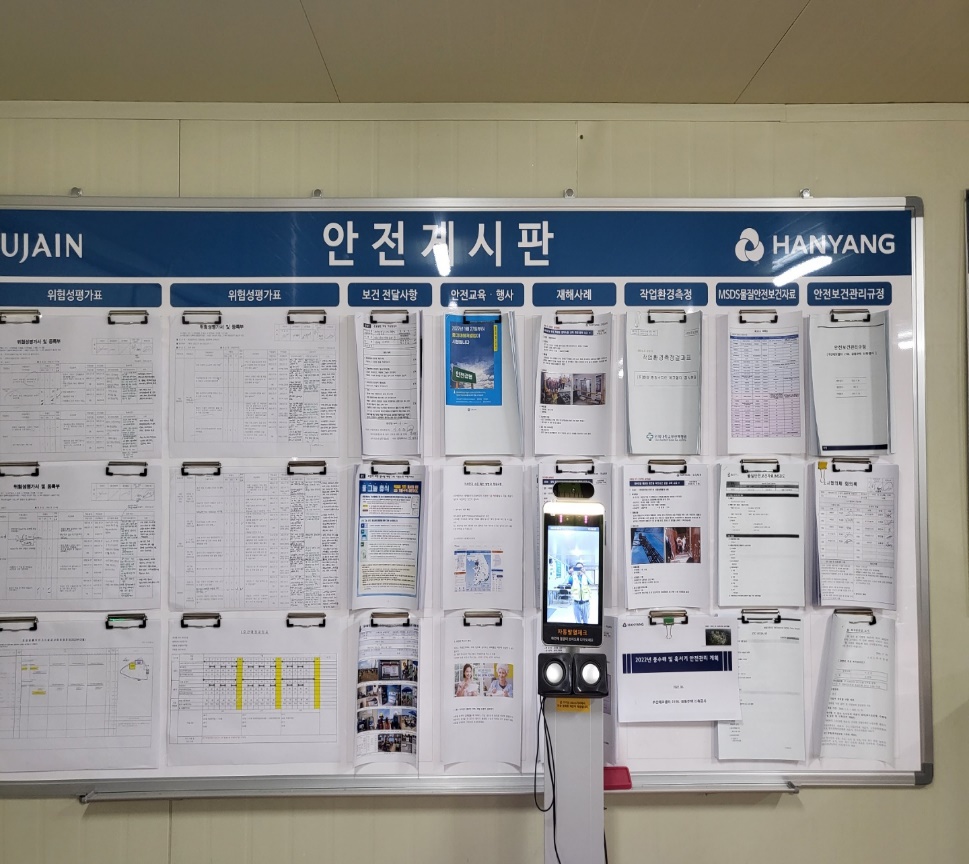 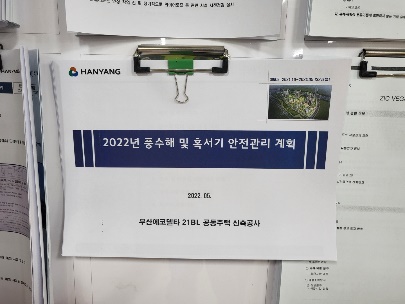 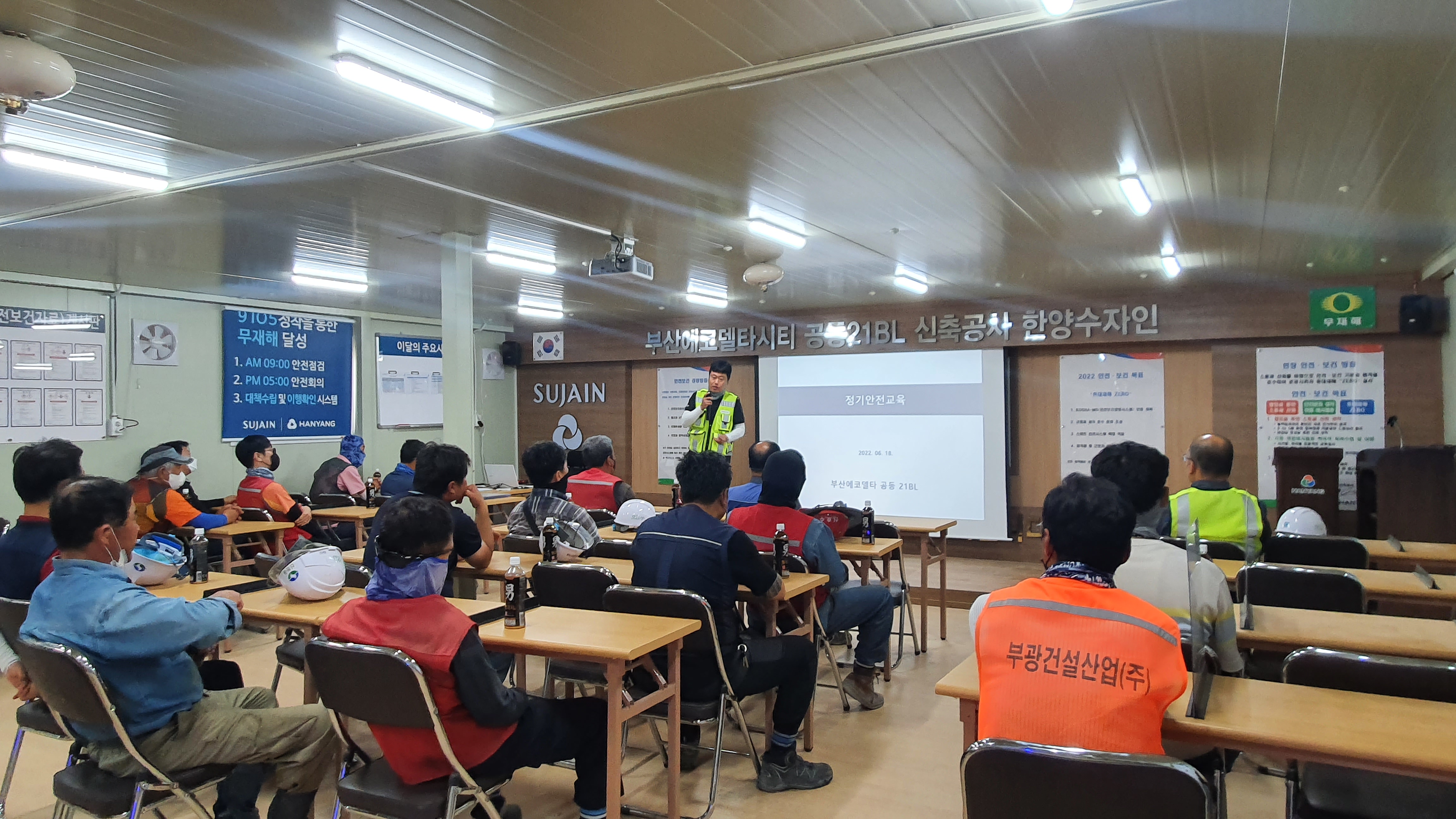 (수방 창고)
(혹서기 안전교육 실시)
(안전관리 계획서 게시)
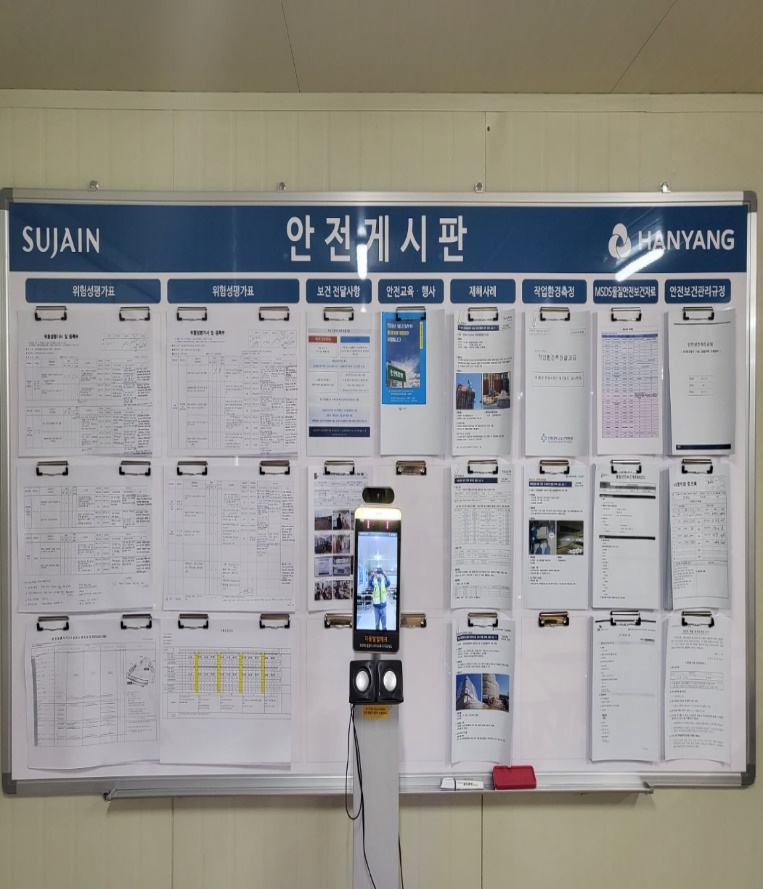 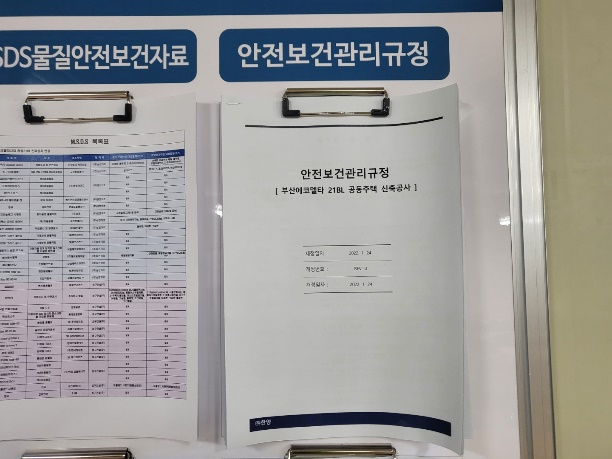 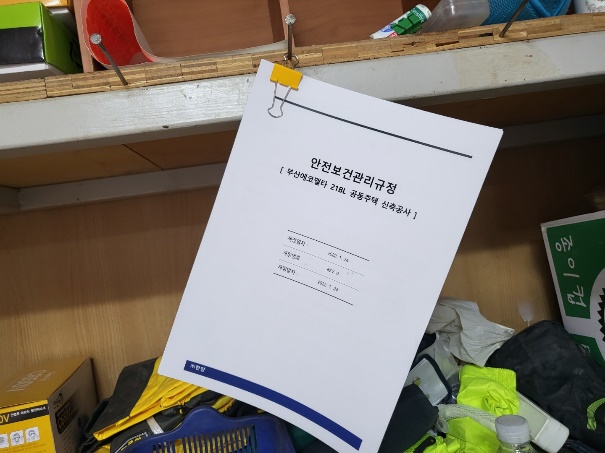 (사무실_성구)
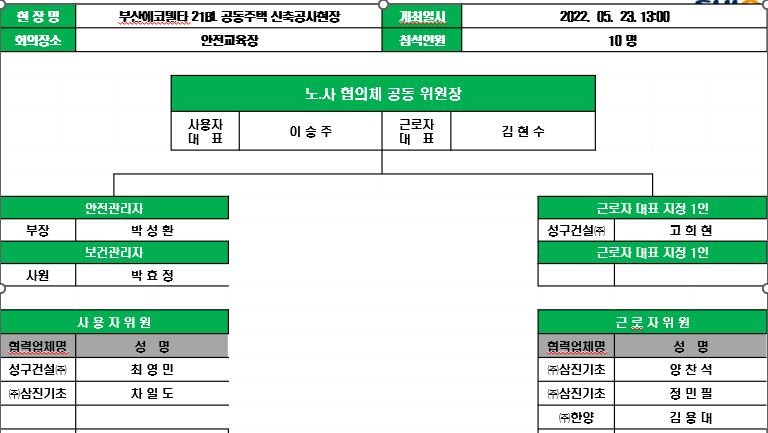 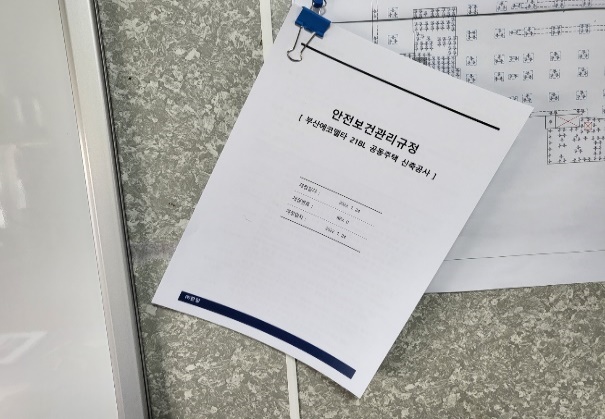 (사무실_삼진)
(안전교육장)
(인원변경)
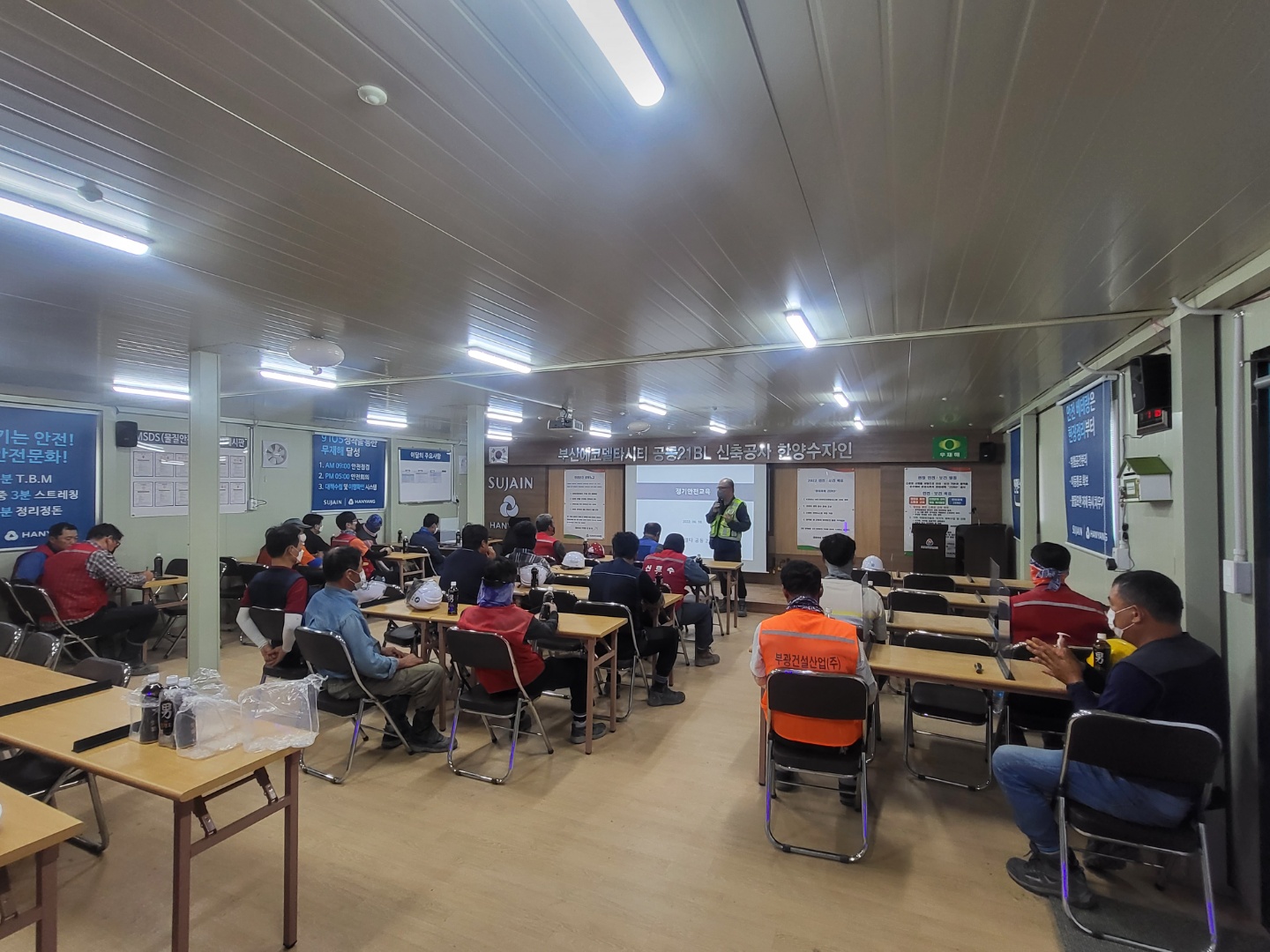 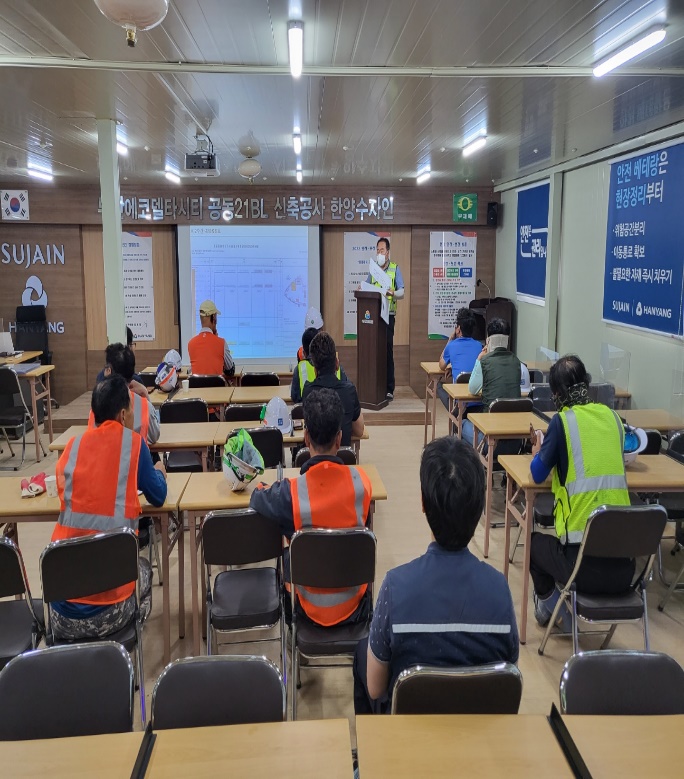 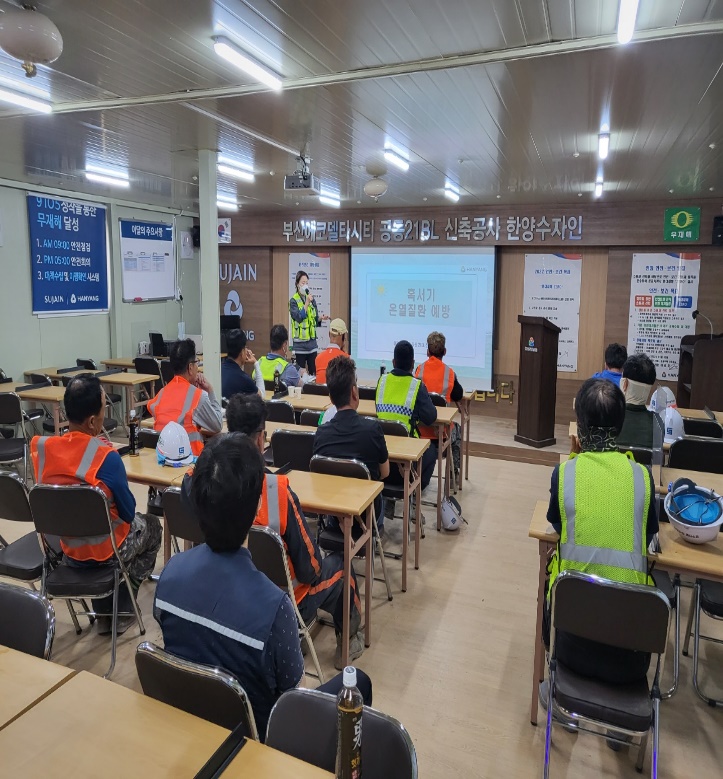 (위험성평가교육 및 온열질환 예방 안전교육 실시)
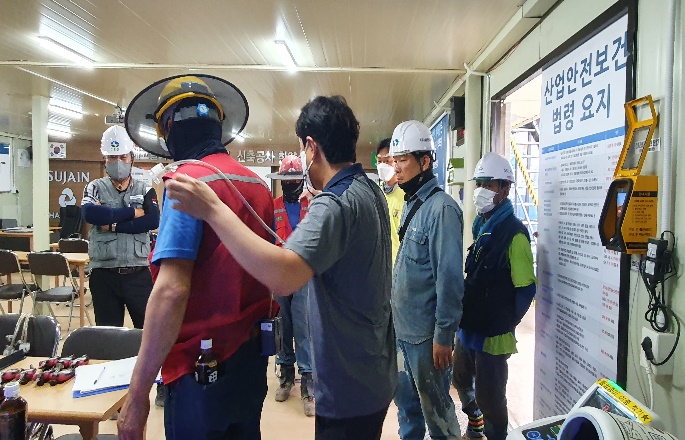 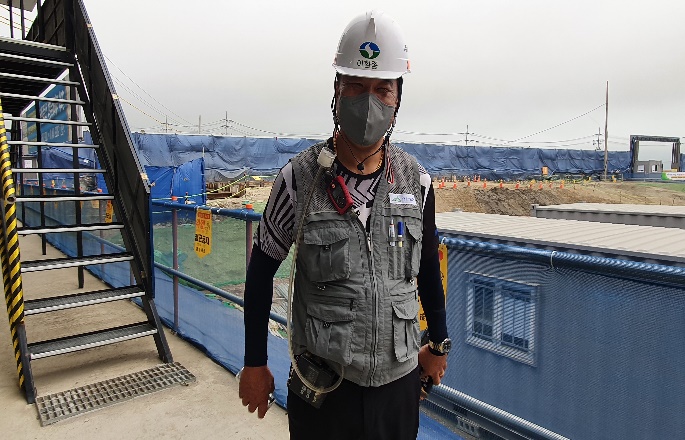 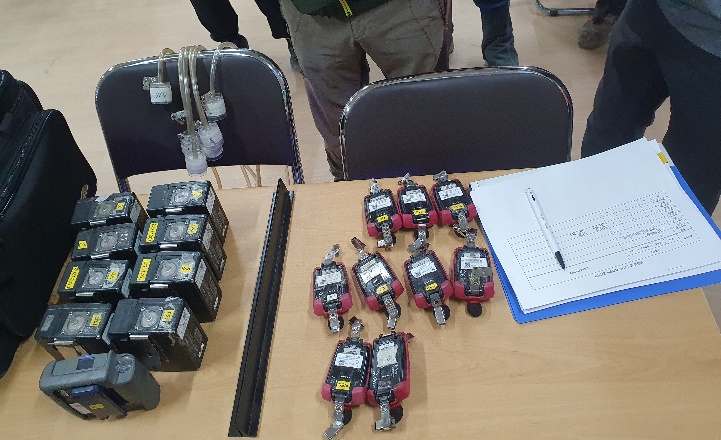 (작업환경측정실시_22.0623.)
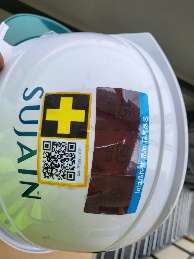 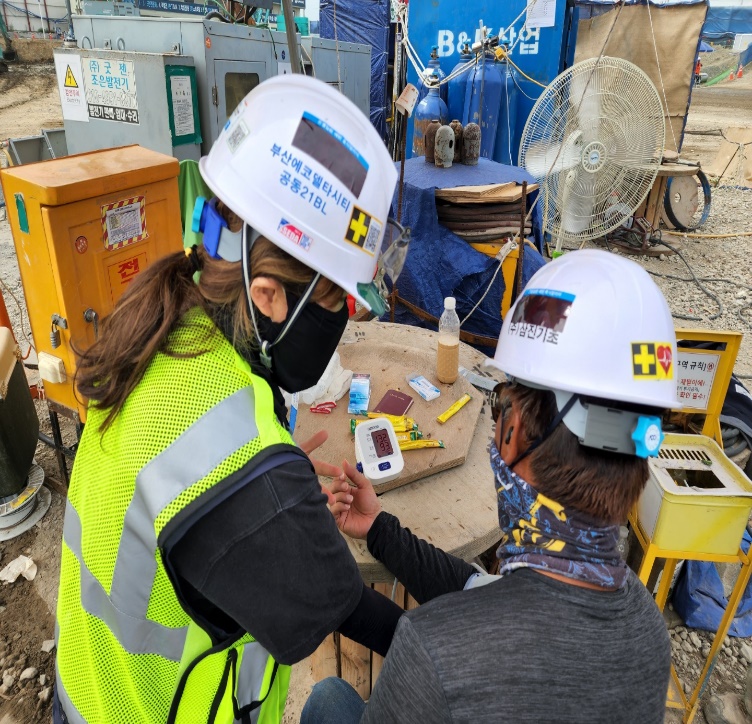 - 고혈압 근로자 혈압 측정 관리 이행중(1회/주)
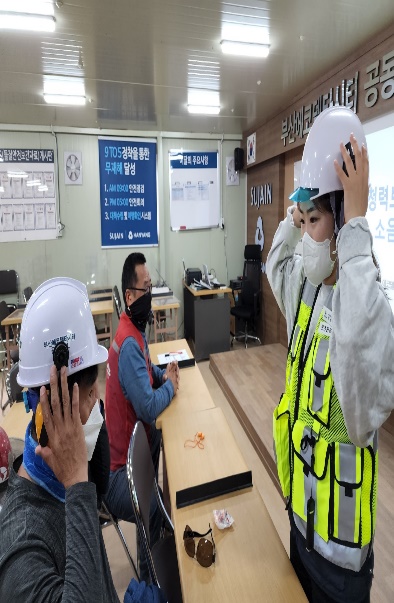 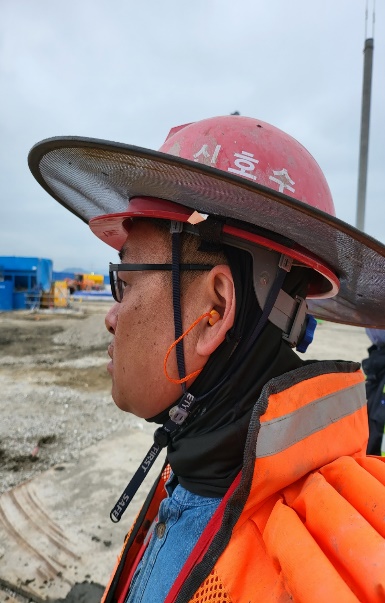 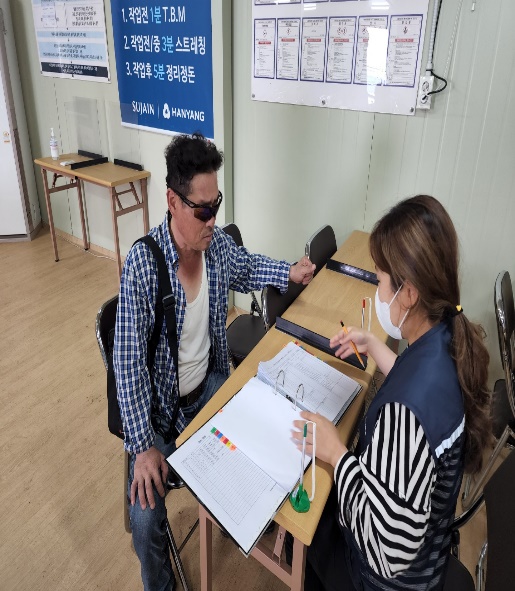 (건강상담 및 귀마개, 귀덮개  지급 및 교육 실시)
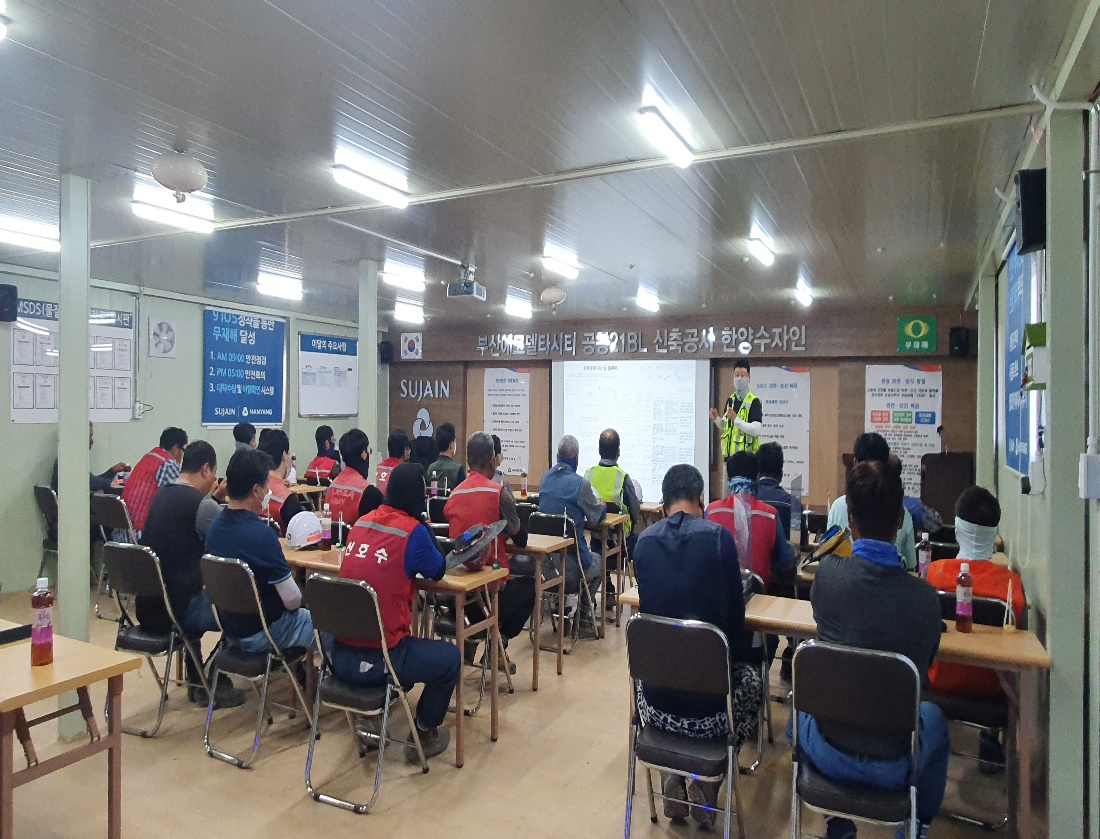 타현장 사고사례 전파(1회/월)
일일 현장 점검 관리(작업전 확인)
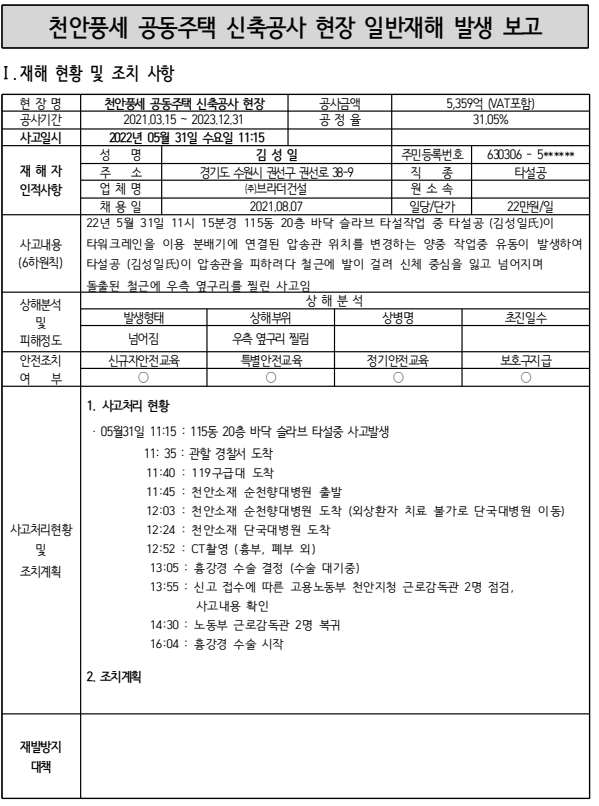 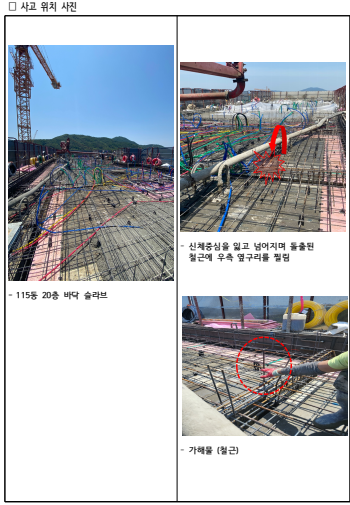 - 당사 및 타사 사고사례 전파 및    
  재방방지대책 교육
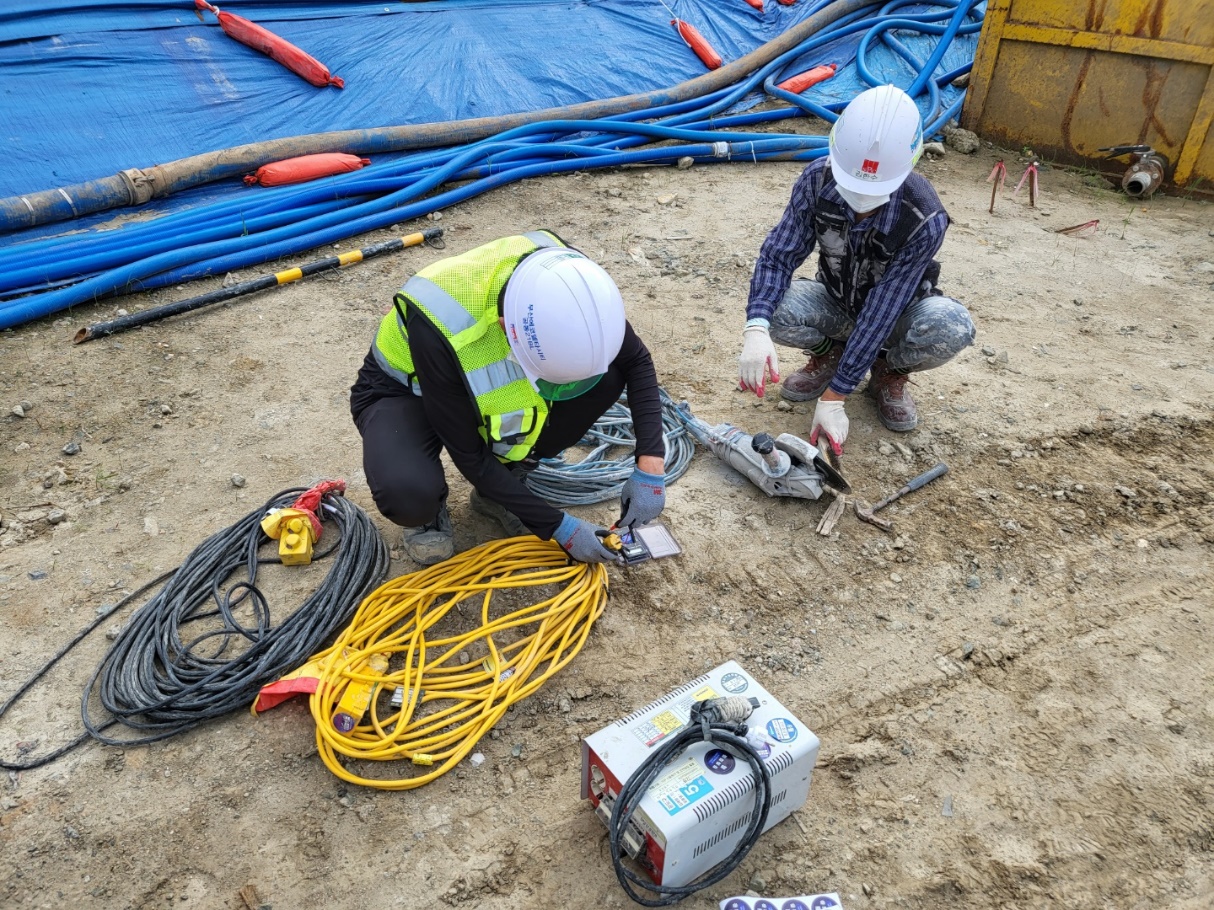 매월 1일 공동구 점검 실시 이행 중
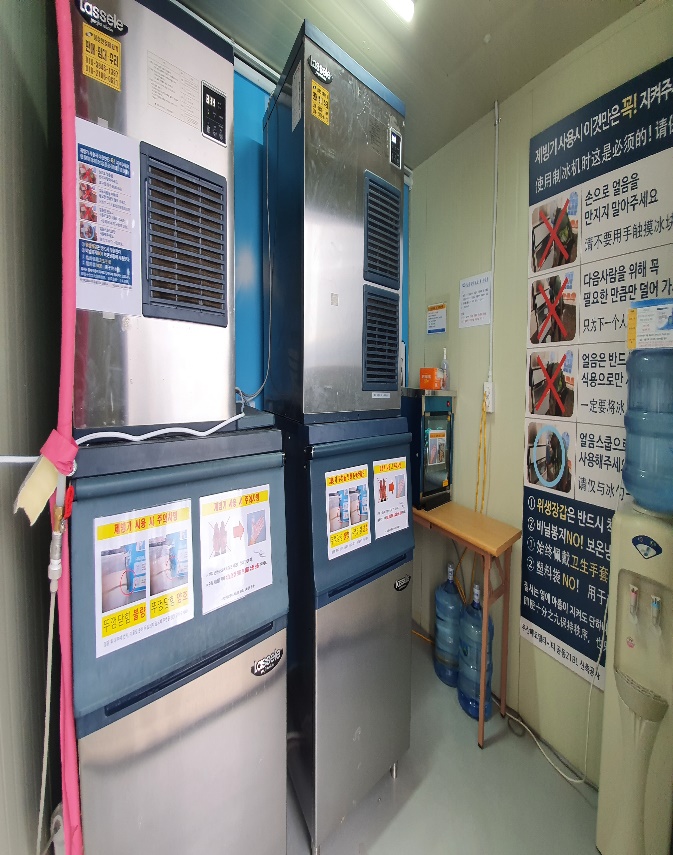 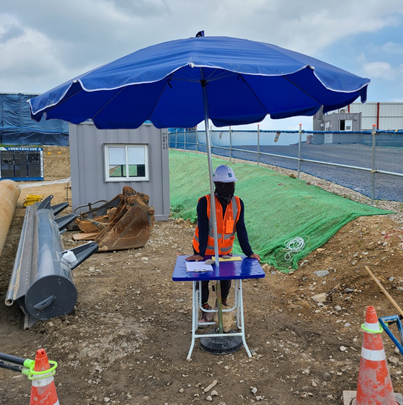 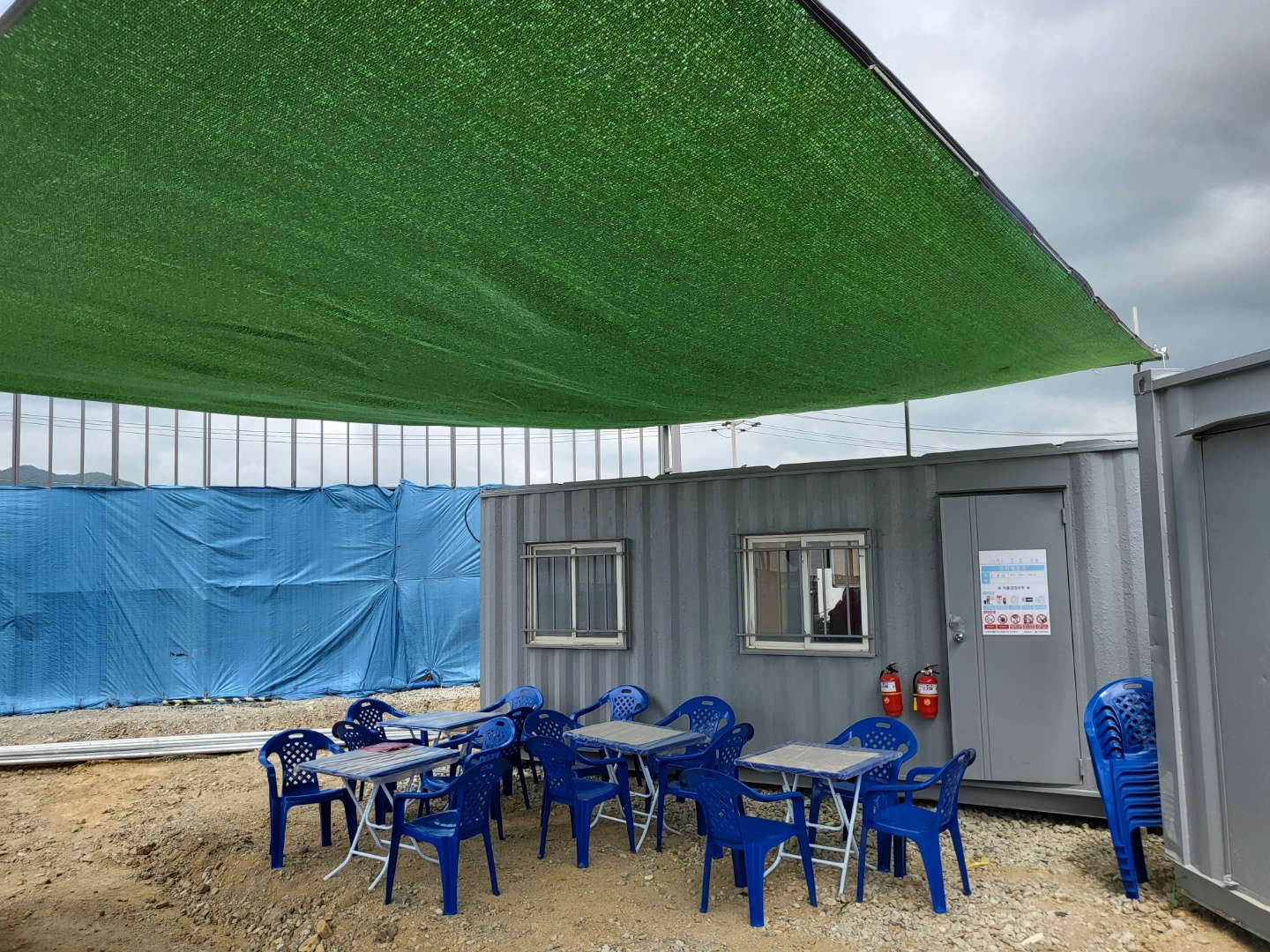 - 제빙기 설치 운영
  (2대,300kg, 500kg)
- 파라솔 설치 운영
- 대형선풍기 설치
- 대형 가림막 설치
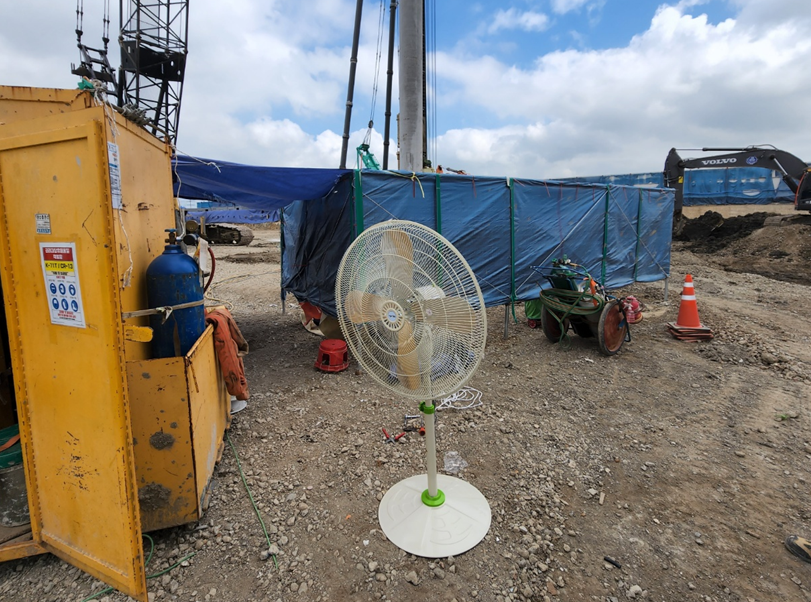 금회차 심의내용,의결사항 및 협의내용
[Speaker Notes: * 5월 17일 발주처, 비상주 감리원에서 구조 안정성검토 관련 현장점검 실시]
5.금회차 심의내용,의결사항 및 
  협의내용
심의,의결사항
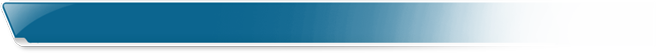 심의,의결사항
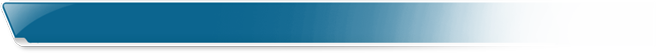 심의,의결사항
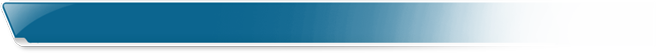 금회차 협의사항
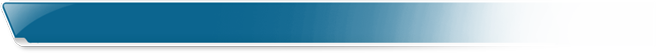 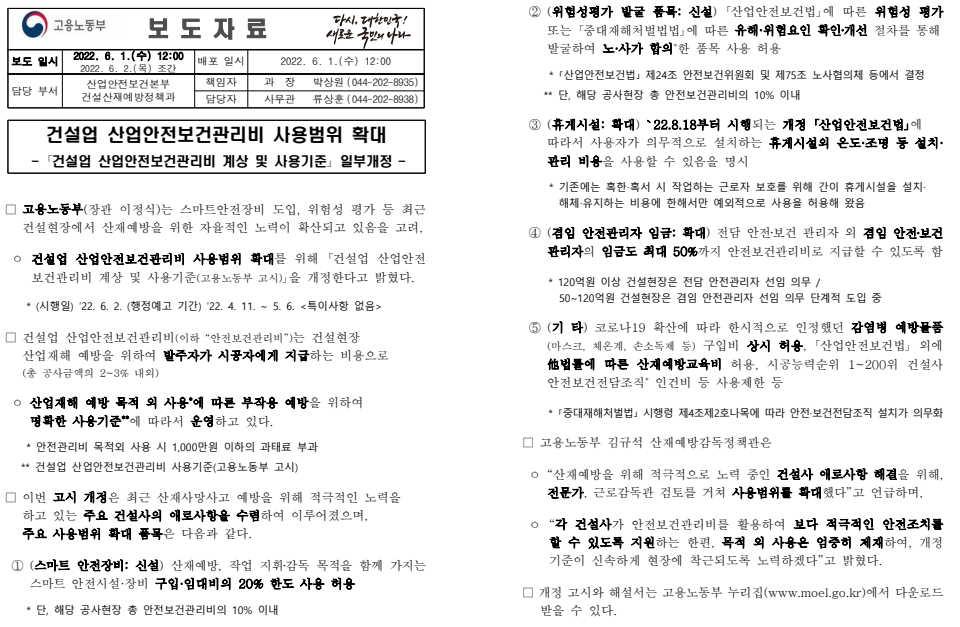 금회차 협의사항
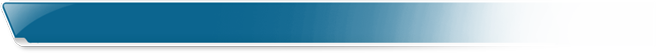 건의사항(안전보건에 관한 종사자 의견청취)
전회차 종사자의 안전보건에 관한 의견청취서
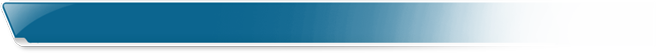 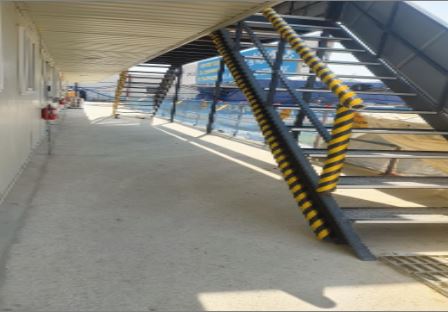 전회차 건의사항 Feed-Back
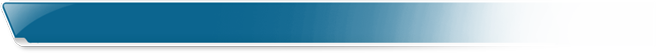 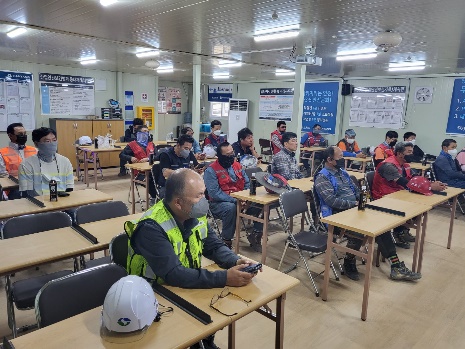 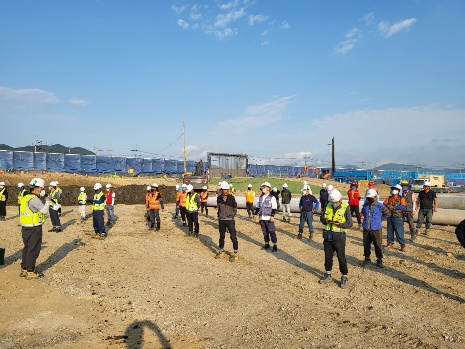 TBM시 전파 교육 및 근로자 전체 안전교육 실시
계단식별용 커버 설치 완료
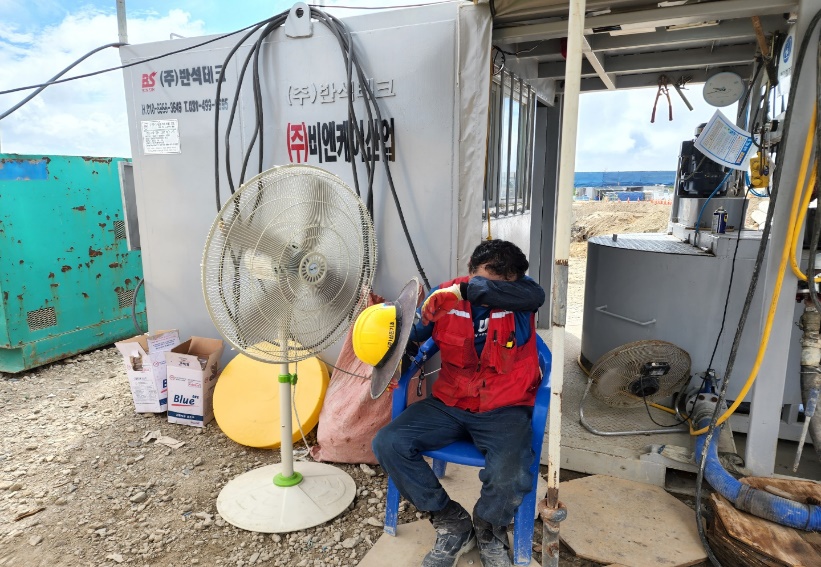 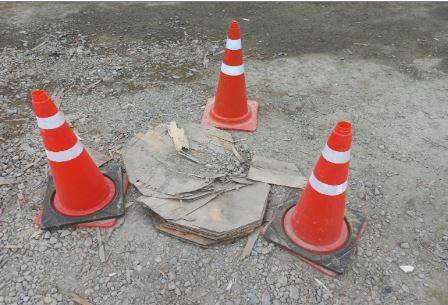 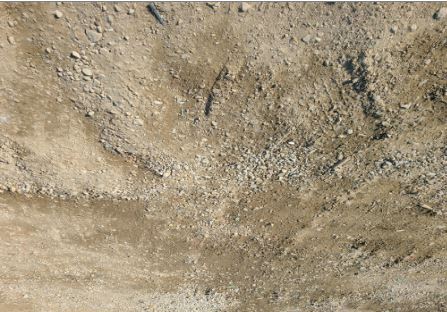 씽크홀 되메우기 완료
대형선풍기 지급 및 설치 완료
[Speaker Notes: * 5월 17일 발주처, 비상주 감리원에서 구조 안정성검토 관련 현장점검 실시]
금회차 종사자의 안전보건에 관한 의견청취서
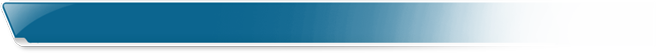 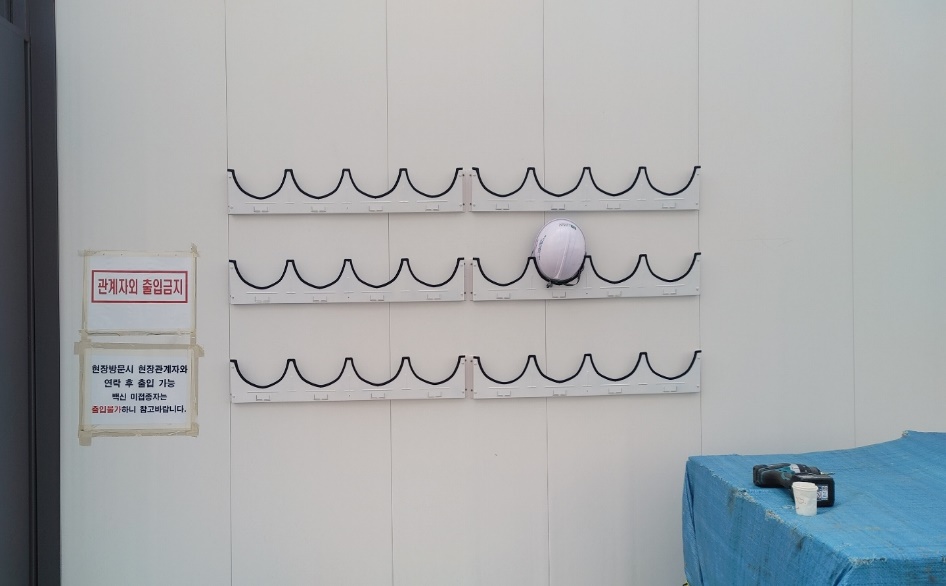 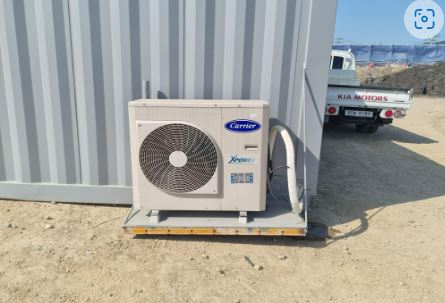 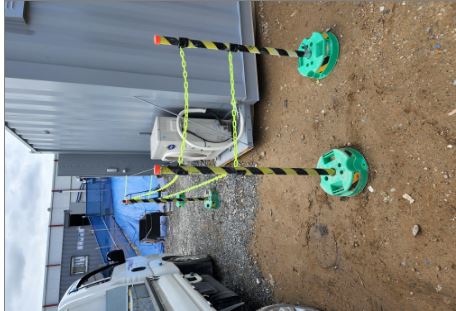 금회차 건의사항 Feed-Back
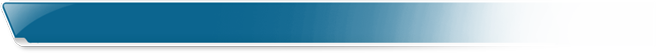 에어컨 실외기 설치구간 통행시 부딪힐 위험/ 접근금지 조치
Gate#1 안전모걸이대 설치완료
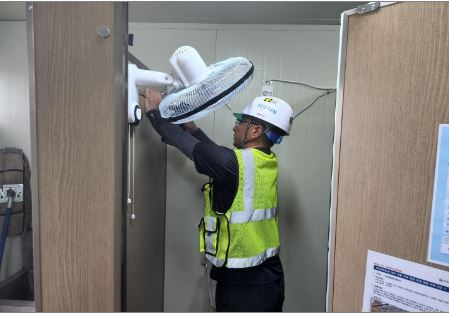 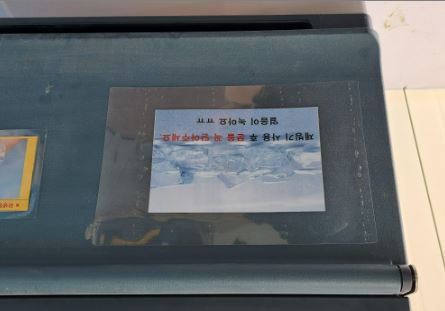 제빙기 문 확인 조치
화장실 선풍기 설치완료
[Speaker Notes: * 5월 17일 발주처, 비상주 감리원에서 구조 안정성검토 관련 현장점검 실시]
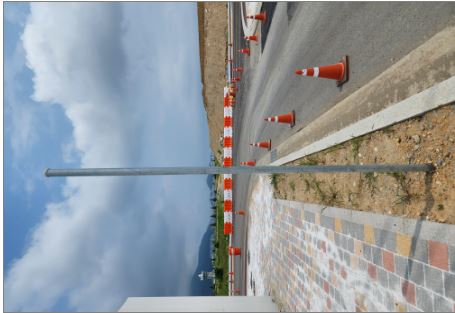 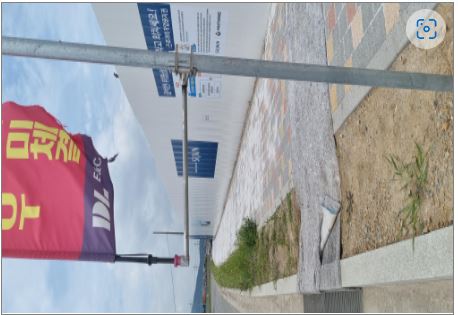 금회차 건의사항 Feed-Back
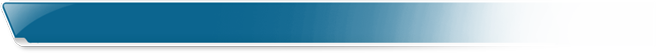 안전표지 안면 부딪힐 위험/ 제거 조치완료
[Speaker Notes: * 5월 17일 발주처, 비상주 감리원에서 구조 안정성검토 관련 현장점검 실시]
점 검 코 스(합동안전점검)
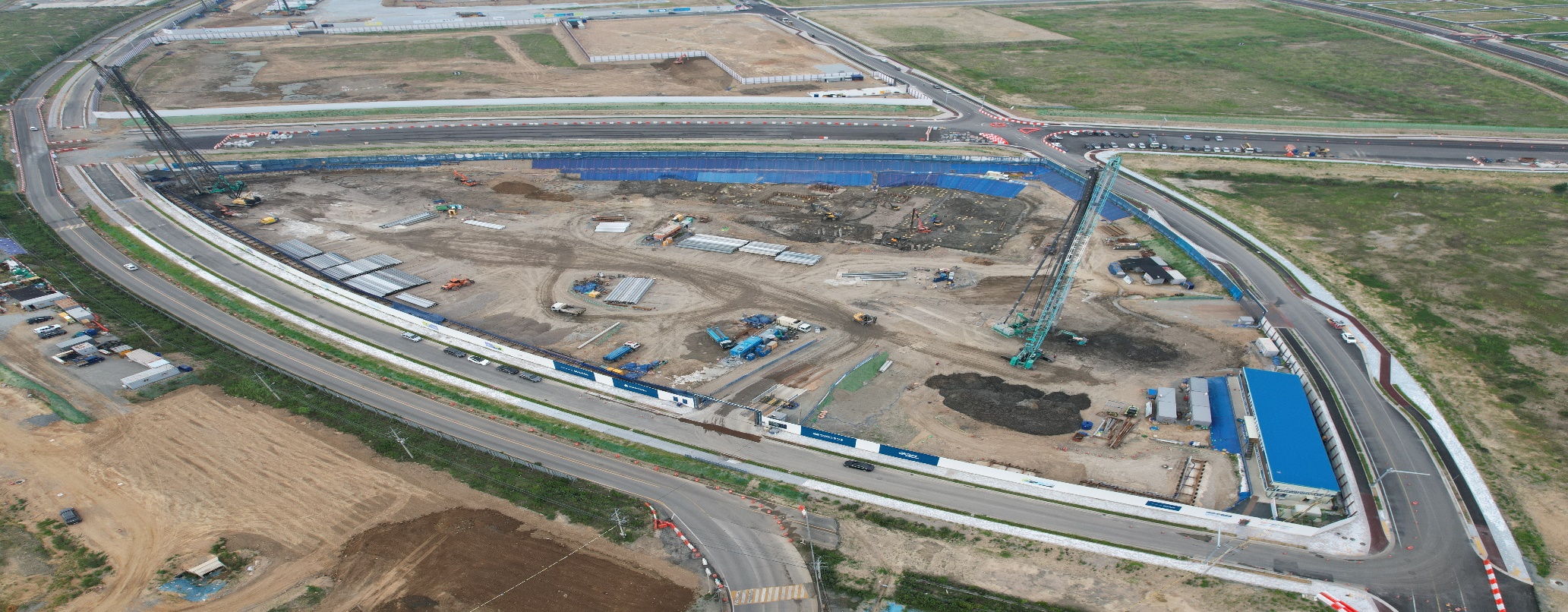 터파기 구간
항타기 1호기
이동 장소
점검 구간
점검코스  :  현장사무실    → 항타기 1호기→ 102동 터파기 구간 
             → 현장사무실
감사합니다.
현자의무재해를 기원 합니다.